?
?
Welk plaatje weg?
En leg ook uit waarom!
1. Welk plaatje kan weg?
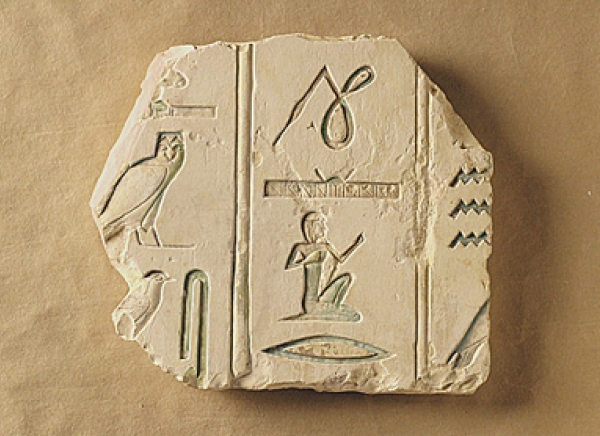 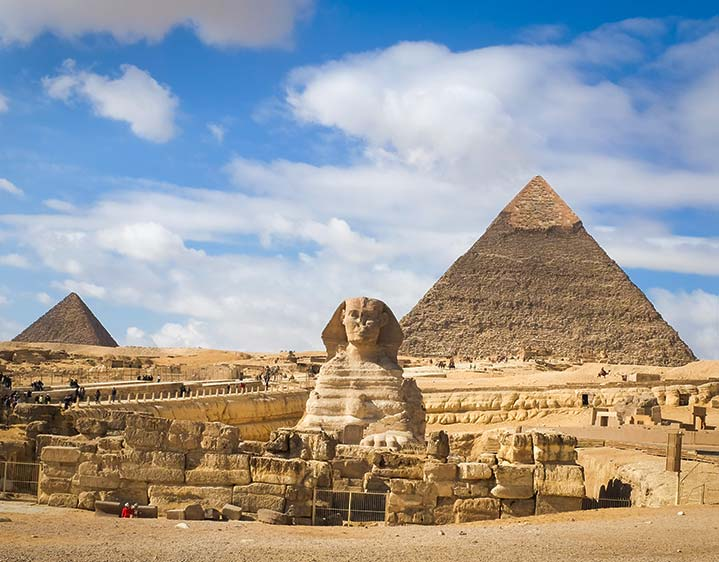 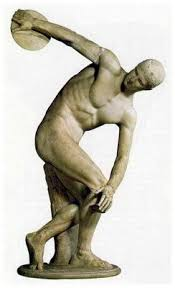 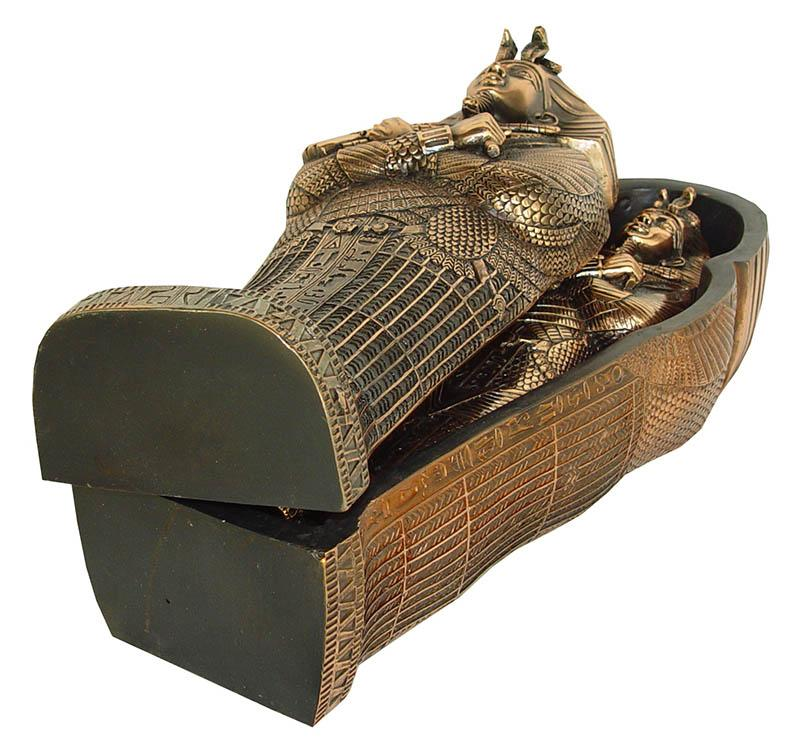 Dit plaatje kan weg
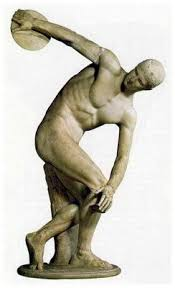 Omdat dit een beeld uit de Griekse Oudheid is.

De andere drie zijn overblijfselen van de Oude Egyptenaren.
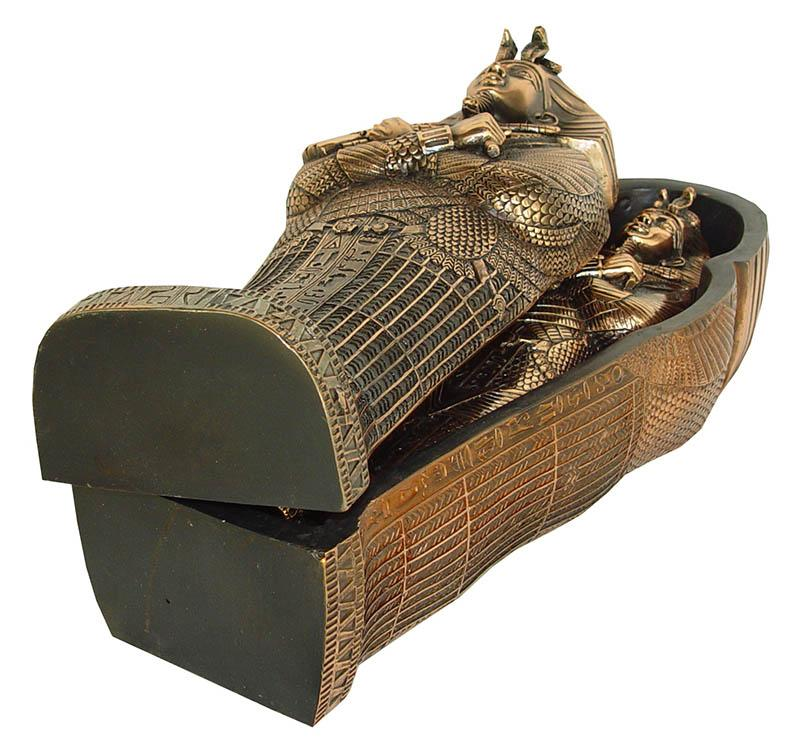 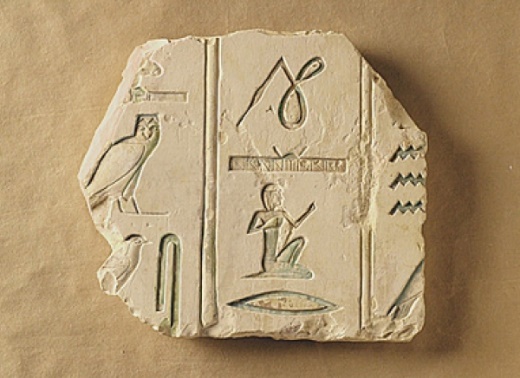 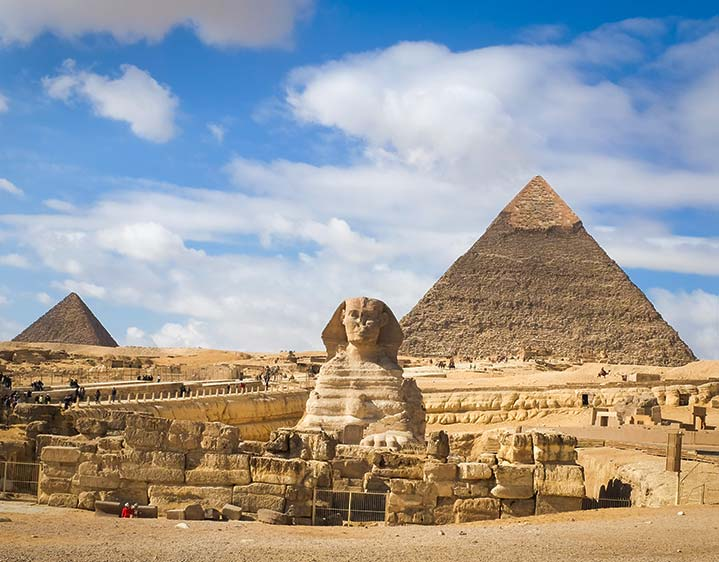 Maar dit plaatje kan ook weg
Omdat dit een geschreven bron is.

De andere drie zijn ongeschreven bronnen.
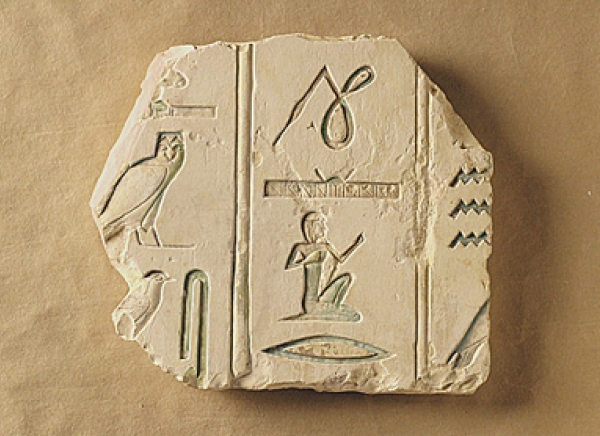 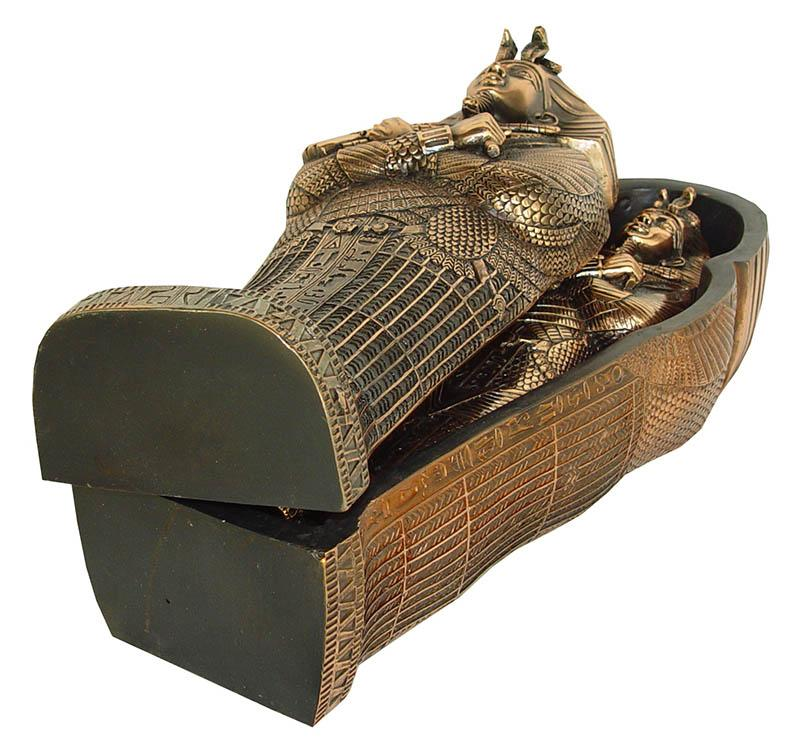 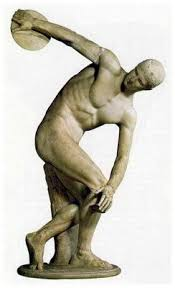 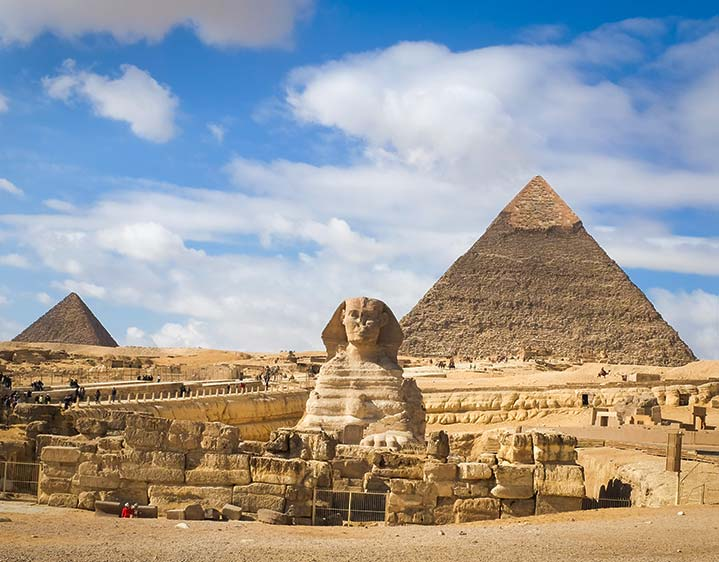